дошкольного образования
ОБРАЗОВАТЕЛЬНАЯ ПРОГРАММА
Муниципального автономного дошкольного образовательного учреждения «Детский сад с приоритетным осуществлением деятельности по художественно-эстетическому направлению развития детей № 18»
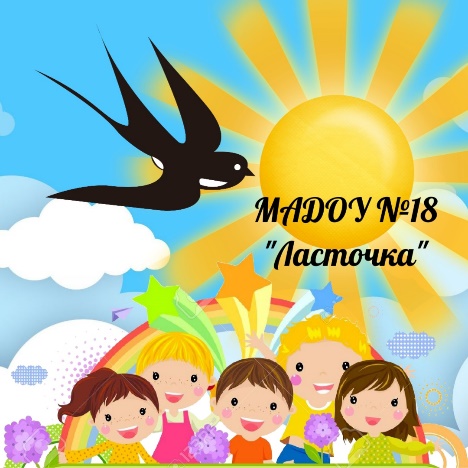 ВОЗРАСТНЫЕ И ИНЫЕ КАТЕГОРИИ ДЕТЕЙ, НА КОТОРЫХ ОРИЕНТИРОВАНА ОБРАЗОВАТЕЛЬНАЯ ПРОГРАММА
Образовательная программа МАДОУ №18 разработана творческой группой педагогов и специалистов ДОО при активном участии Совета родителей и утверждена в соответствии с федеральной образовательной программой дошкольного образования и федеральным государственным образовательным стандартом дошкольного образования, а также дополнительными образовательными программами по приоритетным направлениям деятельности.
Образовательная программа МАДОУ №18 предназначена для детей от полутора лет до 8 лет, посещающих общеразвивающие группы. Программа реализуется на государственном языке Российской Федерации - русский.
В ДОУ функционируют следующие группы общеразвивающей направленности:
группы для детей раннего возраста (1,5-2 лет),
группы для детей раннего возраста (2-3 года),
группы для детей младшего дошкольного возраста (3-4 года),
группы для детей среднего дошкольного возраста (4-5 лет),
группы для детей старшего дошкольного возраста (5-6 лет),
группы для детей старшего дошкольного возраста группа (6-8 лет).
Ежегодный контингент детей определяется социальным заказом (потребностями) родителей (законных представителей) воспитанников. Особенности организации образовательного процесса: ДОУ работает в условиях – 10,5 -часового пребывания. Группы функционируют в режиме 5-дневной рабочей недели.
При разработке Образовательной программы ДО МАДОУ №18 учитывались: виды групп, режим функционирования, контингент воспитанников, основные направления деятельности ДОУ по Уставу, а также лучшие педагогические традиции и достижения дошкольного учреждения.
ССЫЛКА НА ФОП ДО
Образовательная программа ДО                     МАДОУ № 18 опирается на Федеральную образовательную программу дошкольного образования ФОП ДО, утвержденную Приказом Министерства просвещения Российской федерации №1028 от 25 ноября 2022 г.
ФОП ДО реализуется педагогическими работниками ДОУ во всех помещениях и на территории детского сада, со всеми детьми ДОУ. Составляет, примерно 60% от общего объема Программы.
Цель реализации ОП ДО МАДОУ № 18:
Целью Образовательной программы является разностороннее развитие ребенка в период дошкольного детства с учетом возрастных и индивидуальных особенностей на основе духовно-нравственных ценностей российского народа, исторических и национально-культурных традиций.
К традиционным российским духовно-нравственным ценностям относятся, прежде всего, жизнь, достоинство, права и свободы человека, патриотизм, гражданственность, служение Отечеству и ответственность за его судьбу, высокие нравственные идеалы, крепкая семья, созидательный труд, приоритет духовного над материальным, гуманизм, милосердие, справедливость, коллективизм, взаимопомощь и взаимоуважение, историческая память и преемственность поколений, единство народов России
Цель Федеральной программы достигается через решение следующих задач:
обеспечение единых для Российской Федерации содержания ДО и планируемых результатов освоения образовательной программы ДО;
приобщение детей (в соответствии с возрастными особенностями) к базовым ценностям российского народа
жизнь, достоинство, права и свободы человека, патриотизм, гражданственность, высокие нравственные,





         идеалы, крепкая семья, созидательный труд, приоритет духовного над материальным, гуманизм милосердие, справедливость, коллективизм, взаимопомощь и взаимоуважение, историческая память и преемственность поколений, единство народов России; создание условий для формирования ценностного отношения к окружающему миру, становления опыта действий и поступков на основе осмысления ценностей;
построение (структурирование) содержания образовательной деятельности на основе учета возрастных и индивидуальных особенностей развития;
создание условий для равного доступа к образованию для всех детей дошкольного возраста с учетом разнообразия образовательных потребностей и индивидуальных возможностей;
охрана и укрепление физического и психического здоровья детей, в том числе их эмоционального благополучия;
обеспечение развития физических, личностных, нравственных качеств и основ патриотизма, интеллектуальных и художественно-творческих способностей ребенка, его инициативности, самостоятельности и ответственности;
обеспечение психолого-педагогической поддержки семьи и повышение компетентности родителей (законных представителей) в вопросах воспитания, обучения и развития, охраны и укрепления здоровья детей, обеспечения их безопасности;
достижение детьми на этапе завершения ДО уровня развития, необходимого и достаточного для успешного освоения ими образовательных программ начального общего образования.
Задачи:
ОП ДО МАДОУ № 18 состоит из обязательной части и части, формируемой участниками образовательных отношений. Данные части являются взаимодополняющими. Обязательная часть образовательной программы обеспечивает развитие детей в пяти взаимодополняющих образовательных областях:
•	социально-коммуникативное развитие
•	познавательное развитие
•	речевое развитие
•	художественно-эстетическое развитие
•	физическое развитие
Образовательная область «Социально-коммуникативное развитие»
направлена на: усвоение и присвоение норм, правил поведения и морально-нравственных ценностей, принятых в российском обществе; развитие общения ребенка со взрослыми и сверстниками, формирование готовности к совместной деятельности и сотрудничеству; формирование у ребенка основ гражданственности и патриотизма, уважительного отношения и чувства принадлежности к своей семье, сообществу детей и взрослых в ДОУ, региону проживания и стране в целом; развитие эмоциональной отзывчивости и сопереживания, социального и эмоционального интеллекта, воспитание гуманных чувств и отношений; развитие самостоятельности и инициативности, планирования и регуляции ребенком собственных действий; формирование позитивных установок к различным видам труда и творчества; формирование основ социальной навигации и безопасного поведения в быту и природе, социуме и медиапространстве (цифровой среде).
Образовательная область «Познавательное развитие»
направлена на: развитие любознательности, интереса и мотивации к познавательной деятельности; освоение сенсорных эталонов и перцептивных (обследовательских) действий, развитие поисковых исследовательских умений, мыслительных операций, воображения и способности к творческому преобразованию объектов познания, становление сознания; формирование целостной картины мира, представлений об объектах окружающего мира, их свойствах и отношениях; формирование основ экологической культуры, знаний об особенностях и многообразии природы Родного края и различных континентов, о взаимосвязях внутри природных сообществ и роли человека в природе, правилах поведения в природной среде, воспитание гуманного отношения к природе; формирование представлений о себе и ближайшем социальном окружении, культурно-исторических событиях, традициях и социокультурных ценностях малой родины и Отечества, многообразии стран и народов мира; формирование представлений о количестве, числе, счете, величине, геометрических фигурах, пространстве, времени, математических зависимостях и отношениях этих категорий, овладение логико-математическими способами их познания; формирование представлений о цифровых средствах познания окружающего мира, способах их безопасного использования.
Образовательная область «Речевое развитие»
включает: владение речью как средством коммуникации, познания и самовыражения; формирование правильного звукопроизношения; развитие звуковой и интонационной культуры речи; развитие фонематического слуха; обогащение активного и пассивного словарного запаса; развитие грамматически правильной и связной речи (диалогической и монологической); ознакомление с литературными произведениями различных жанров (фольклор, художественная и познавательная литература), формирование их осмысленного восприятия; развитие речевого творчества; формирование предпосылок к обучению грамоте.
Образовательная область «Художественно-эстетическое развитие»
предполагает: развитие предпосылок ценностно-смыслового восприятия и понимания мира природы и произведений искусства (словесного, музыкального, изобразительного); становление эстетического и эмоционально-нравственного отношения к окружающему миру, воспитание эстетического вкуса; формирование элементарных представлений о видах искусства (музыка, живопись, театр, народное искусство и другое); формирование художественных умений и навыков в разных видах деятельности (рисовании, лепке, аппликации, художественном конструировании, пении, игре на детских музыкальных инструментах, музыкально-ритмических движениях, словесном творчестве и другое); освоение разнообразных средств художественной выразительности в различных видах искусства; реализацию художественно-творческих способностей ребенка в повседневной жизни и различных видах досуговой деятельности (праздники, развлечения и другое); развитие и поддержку самостоятельной творческой деятельности детей (изобразительной, конструктивной, музыкальной, художественно-речевой, театрализованной и другое).
Образовательная область «Физическое развитие»
Предполагает приобретение ребенком двигательного опыта в различных видах деятельности детей, развитие психофизических качеств (быстрота, сила, ловкость, выносливость, гибкость), координационных способностей, крупных групп мышц и мелкой моторики; формирование опорно-двигательного аппарата, развитие равновесия, глазомера, ориентировки в пространстве; овладение основными движениями (метание, ползание, лазанье, ходьба, бег, прыжки); обучение общеразвивающим упражнениям, музыкально-ритмическим движениям, подвижным играм, спортивным упражнениям и элементам спортивных игр (баскетбол, футбол, хоккей, бадминтон, настольный теннис, городки, кегли и другое); воспитание нравственно-волевых качеств (воля, смелость, выдержка и другое); воспитание интереса к различным видам спорта и чувства гордости за выдающиеся достижения российских спортсменов; приобщение к здоровому образу жизни и активному отдыху, формирование представлений о здоровье, способах его сохранения и укрепления, правилах безопасного поведения в разных видах двигательной деятельности, воспитание бережного отношения к своему здоровью и здоровью окружающих.
Реализация ОП ДО осуществляется ежедневно
в процессе организованной образовательной деятельности с детьми
в ходе режимных моментов,
в процессе самостоятельной деятельности детей в различных видах детской
деятельности,
в процессе взаимодействия с семьями детей по реализации программы.
В группах общеразвивающей направленности работают  воспитатели и  специалисты
Характеристика    кадрового потенциала ДОУ
Специалисты: 
музыкальный руководитель  - 1; 
учитель-логопед – 1;  
инструктор по физкультуре -1.
Характеристика квалификационных категорий педагогов :
•	высшая квалификационная категория – 4 человека;
•	первая квалификационная категория – 6 человека;

Педагоги имеют образование:
высшее профессиональное -  6 человек
Ведущие цели взаимодействия детского сада с семьёй – создание в детском саду необходимых условий для развития ответственных и взаимозависимых отношений с семьями воспитанников, обеспечивающих целостное развитие личности дошкольника, повышение компетентности родителей в области воспитания и организации коррекционно-образовательного процесса.
Взаимодействие педагогического коллектива с семьями воспитанников
Основные формы взаимодействия с семьёй
Рабочая программа воспитания является обязательной частью образовательной программы, реализуемой в ДОУ. 
Рабочая программа воспитания МАДОУ №18 основана на воплощении национального воспитательного идеала, который понимается как высшая цель образования, нравственное (идеальное) представление о человеке.
Под воспитанием понимается деятельность, направленная на развитие личности, создание условий для самоопределения и социализации обучающихся на основе социокультурных, духовно-нравственных ценностей и принятых в российском обществе правил и норм поведения в интересах человека, семьи,  общества и государства, формирование у обучающихся чувства патриотизма, гражданственности, уважения к памяти защитников Отечества и подвигам Героев Отечества, закону и правопорядку, человеку труда и старшему поколению, взаимного уважения, бережного отношения к культурному наследию и традициям многонационального народа Российской Федерации, природе и окружающей среде.
Рабочая программа воспитания
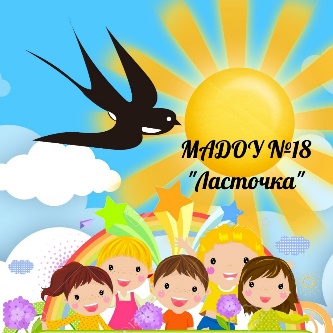 В рабочей программе воспитания духовно-нравственные ценности и принятые в российском обществе правила и нормы поведения нашли свое отражение в основных направлениях воспитательной работы ДОУ.
К рабочей программе воспитания МАДОУ №18 прилагается ежегодный календарный план воспитательной работы.
Основу воспитания на всех уровнях, начиная с дошкольного, составляют традиционные ценности российского общества. Традиционные ценности - это нравственные ориентиры, формирующие мировоззрение граждан России, передаваемые от поколения к поколению, лежащие в основе общероссийской гражданской идентичности и единого культурного пространства страны, укрепляющие гражданское единство, нашедшие свое уникальное, самобытное проявление в духовном, историческом и культурном развитии многонационального народа России.